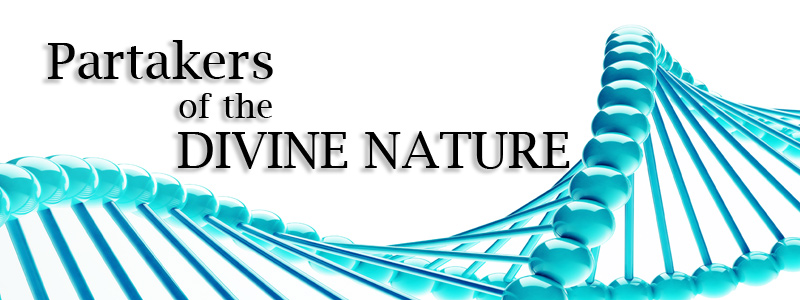 2 Peter 1:4
What it Means To Partake of the Divine Nature
What it Means To Partake of the Divine Nature
partakers – koinonos
“a companion, partner, partaker” (Vine)
It describes one who takes part in something with someone. 

In partaking of the divine nature, we are partnering or sharing something special with God.
What it Means To Partake of the Divine Nature
nature – fusis
“the sum of innate properties and powers by which one person differs from others” (Thayer). 

The divine nature is the nature of that which is divine or deity. 
That which makes God who He is, distinct from everyone else.
What it Means To Partake of the Divine Nature
It is important to note that we become partakers of God’s nature, not His being. 
The essence of God (His glory) and His divine attributes (omnipotence, omniscience, and omnipresence) cannot be transferred to mortal man. 

But, we can learn about and take on the character of God; His spiritual and moral attributes.
What it Means To Partake of the Divine Nature
We are to be holy as God is holy (1 Pet. 1:14-16). 
We are to love as God loves (Matt. 5:44-48). 
Developing the Fruit of the Spirit will give us many of the same characteristics found in God. 
Galatians 5:22-23
love, peace, patience, kindness, goodness, faithfulness, meekness
What it Means To Partake of the Divine Nature
The purpose of Christianity is not just to save us, but to make us like our Savior.

“My little children, for whom I labor in birth again until Christ is formed in you” (Gal. 4:19).

“And have put on the new man who is renewed in knowledge according to the image of Him who created him” (Col. 3:10).
1. We Are Invited To Partake of the Divine Nature
Man is made in the image of God; uniquely created for fellowship with God (Gen. 1:26-27).
We are to seek the Lord, in hope that we might grope for Him and find Him (Acts 17:27). 
We are given the right to become the children of God (John 1:12-13), and thus take on His character.
2. We Are Equipped To Partake of the Divine Nature
We can’t do it on our own (Prov. 14:12; Jer. 10:23). 

We are to put off the old self and “put on the new self, created after the likeness of God in true righteousness and holiness” (Eph. 4:24, ESV).
This is done by being “renewed in the spirit of your minds” (v. 23).
2. We Are Equipped To Partake of the Divine Nature
God has given us all things that pertain to life and godliness (2 Pet. 1:3). 
Scripture equips us (2 Tim. 3:16-27). 
We have the examples of faithful Christians (past and present) to give us guidance and encouragement (Phil. 3:17). 
We are to diligently add specific characteristics to our faith (2 Pet. 1:5-7).
3. We Are Expected To Partake of the Divine Nature
We are to work out our salvation with fear and trembling (Phil. 2:12). 

Baptism is not the last step, but the first step in our new spiritual life (Rom. 6:3-4). 

God has a right to expect His children to grow (1 Pet. 2:2), 
and to be concerned if we fail to grow (Heb. 5:12-14).
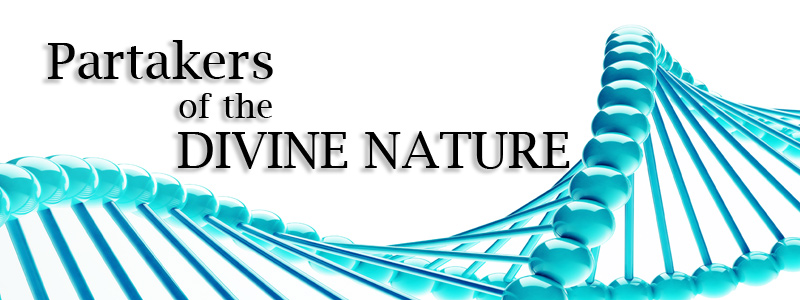 God Invites Us To Do It
God Equips Us To Do It
God Expects Us To Do It